Чтение с увлечением
СКОРОГОВОРКАШёл Егор через двор,Нёс топор чинить забор.
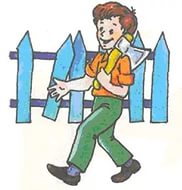 Найдите лишнее слово:Дождь, снег, град, молния, изморось.
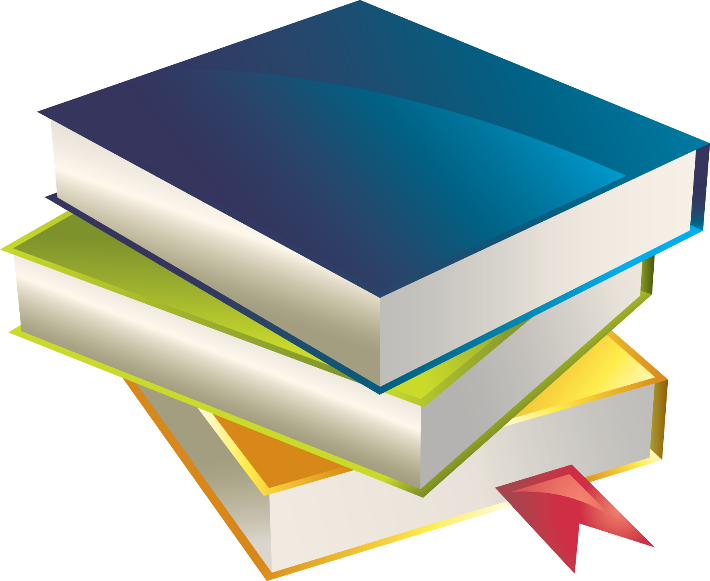 Найдите сравнения:Сравнение — это изобразительный прием, основанный на сопоставлении одного явления или понятия с другим.Например: Закружилась листва золотая В розоватой воде на пруду,       Точно бабочек легкая стая С замираньем летит на звезду. 					(С. А. Есенин)
В небе тают облака,И, лучистая на зное,В искрах катится река,Словно зеркало стальное…(отрывок из стихотворения Ф.И.Тютчева)